CHAPTER 10: TALENT ACQUSITION
Human Resources for Operations Managers
Unless otherwise noted, this work is licensed under a Creative Commons Attribution-NonCommercial-ShareAlike 4.0 International (CC BY-NC-SA 4.0) license. Feel free to use, modify, reuse or redistribute any portion of this presentation.
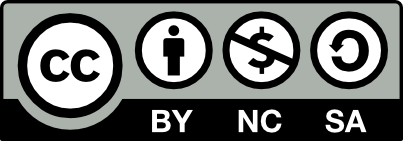 Learning Outcomes
Upon successful completion of this chapter, you will be able to:

Explain the steps to an effective recruitment strategy.
Explain the various strategies that can be used in recruitment.
Discuss the steps in the selection process.
Explain how talent acquisition differs from recruitment.
10.1 An Introduction To Talent Acquisition
Talent Acquisition is based on a long-term goal focused on creating a pipeline of talent that will continue to fill roles into the future. 

Talent Acquisition is particularly important for organizations that are experiencing a skills gap. 

The Talent Acquisition process involves planning, goal alignment, and job description review before the recruitment and selection stages begin.
[Speaker Notes: Individuals working in Operations Management require a constant supply of talent to fill roles within their organization. When hiring new individuals to your organization, you may be familiar with the term “recruitment.” Typically, recruitment is a short-term goal, that begins when there is a need for a new hire and ends when the role is filled.]
10.2 The Talent Acquisition Process I
Although it might seem straightforward, obtaining the right talent, at the right place and at the right time, is not easy and requires extensive planning. A human resource plan comprises six main steps:

Evaluate the goals of the organization.
Identify the factors that might affect the Human Resource (Capital) Plan
Establish the current talent landscape
Trend analysis
Conduct a gap analysis
Develop a Recruitment Plan
[Speaker Notes: Evaluate the goals of the organization. What is the organization’s plan for growth? Does it need personnel to staff a new office or retail location? Is it hoping to multiply the size of its sales force to support a significant sales push? Does it intend to offer additional customer service or internal support to boost customer satisfaction?

Identify the factors that might affect the Human Resource (Capital) Plan. This is where the NOC and O*Net Online can be helpful. Large and small companies alike should examine information from local Chambers of Commerce, business publications and industry associations to predict possible developments in the market.

Establish the current talent landscape - Keeping the organization’s objectives in mind, there is a need for a complete picture of the current workforce. A detailed company organizational chart can illustrate the jobs, skills, and competencies of each member of the organization.

Trend analysis - Many factors need to be accounted for when looking ahead for future needs: turnover rate, investments in new technology, the economy, the unemployment rate, and the competition (poaching) can all influence the ability to achieve one’s staffing goals.

Conduct a gap analysis - The difference between your future needs and the current landscape becomes the target to meet for your recruitment process. 

Develop a Recruitment Plan - Considerations for a recruitment plan are considered in the following sections.]
10.2 The Talent Acquisition Process II
Job Descriptions

Job descriptions are comprised of a number of important sections that detail the requirements of the job. These sections include:

Job Title
Purpose of the role
Job Responsibilities
Skills and Qualifications
Work environment
Physical Demands
Reporting Structure
[Speaker Notes: Hiring Managers often think that the first step in the recruiting process is posting a job advertisement. They are sometimes surprised to learn that you have to have a detailed and up-to-date job description in place before posting a job advertisement

You will need to complete a review of your existing job description and ensure the information is accurate and up to date as this document will be used to write the job advertisement. If you do not use the job description to write the job advertisement, candidates may be hired into the role and then be surprised by the actual scope and responsibilities of the job as the job posting was not based on fact.]
10.2 The Talent Acquisition Process III
Recruitment Plan
The recruitment process is an important part of maintaining a rich supply of skilled candidates ready to fill upcoming roles. It is defined as a process that provides the organization with a pool of qualified job candidates from which to choose.
[Speaker Notes: As a process, recruitment involves an element of marketing and sales, as its objective is to raise the level of interest of customers (i.e., prospective employees) in what the company has to offer (i.e., jobs).

Be Proactive - When drafting a recruitment plan, it is easy to underestimate the resources and time required for the process to unfold.]
10.2 The Talent Acquisition Process IV
Internal Recruitment

Assuming the job analysis and job description are ready, an organization may decide to look at internal candidates’ qualifications first. Internal candidates are people who are already working for the company. If an internal candidate meets the qualifications, this person might be encouraged to apply for the job, and the job opening may not be published.
[Speaker Notes: Many organizations have formal job posting procedures and job bidding systems in place for internal candidates.  For example, job postings may be sent to an internal e-mail distribution list or posted on a website so all current employees have access to them. Some of the benefits of hiring internally include cost, rewarding the contribution of existing staff, and existing knowledge of the candidates’ skills and abilities.]
10.2 The Talent Acquisition Process V
External Recruitment
The alternative to internal recruitment is external recruitment. For example, for a high-level executive position, it may be decided to hire an outside head-hunting firm to help recruit the right person. For an entry-level position, advertising on social networking websites might be the best strategy.
[Speaker Notes: When recruiting externally, an understanding of the labour market is essential. For example, the pandemic had a drastic effect on unemployment rates in Canada, shifting from 5.5% to 13.7% in just a few months (see graph below).]
10.3 Recruitment Strategies I
The objective of any recruitment strategy and campaign is to generate as many quality applications as possible; this objective is very similar to a marketing campaign that aims to attract customers. As such, with some exceptions, many core principles of marketing apply to recruiting.
[Speaker Notes: Now that we have discussed the development of the job descriptions, and you are aware of the laws relating to recruitment, it is time to begin the recruiting process. In many ways, recruiting borrows from the field of marketing. 

A recruiting campaign must establish a clearly defined audience (e.g., future employees), create high quality, creative, and easy-to-share content (e.g., job posting, company videos, etc.), rely on multiple content channels (e.g., company website, LinkedIn), and be followed with rigorous analysis and reporting.]
10.3 Recruitment Strategies II
Professional Recruiters
Many organizations have specific employees who focus solely on the recruiting function. Recruiters have to be strong networkers and they usually attend many events where possible candidates will be present. There are three main types of recruiters:

Corporate recruiter
Temporary recruitment or staffing firm
Executive search firm
[Speaker Notes: Recruiting agencies and individual professional recruiters (‘head-hunters’) have a constant pipeline of possible candidates in case a position should arise that would be a good match

Corporate recruiter. A corporate recruiter is an employee within a company who focuses entirely on recruiting for his or her company. Corporate recruiters are contracted by the company for which they are recruiting. This type of recruiter may be focused on a specific area, such as technical recruiting.

Temporary recruitment or staffing firm. Suppose your receptionist is going on medical leave and you need to hire somebody to replace him or her, but you do not want a long-term hire. You can utilize the services of a temporary recruitment firm to send you qualified candidates who are willing to work shorter contracts. 

Executive search firm. These firms are focused on high-level management positions, such as director, VP, and CEO roles. They typically charge 10–20 percent of the first year salary, so they can be quite expensive. However, they do an extensive amount of the upfront work, presenting candidates who have been pre-screened and interviewed, and effectively a ‘short-list’ candidate.]
10.3 Recruitment Strategies III
Internet Job Sites

From an HR perspective, there are many options to place an ad, most of which are inexpensive. 

Some examples of websites might include the following:

Monster
Indeed
Workopolis
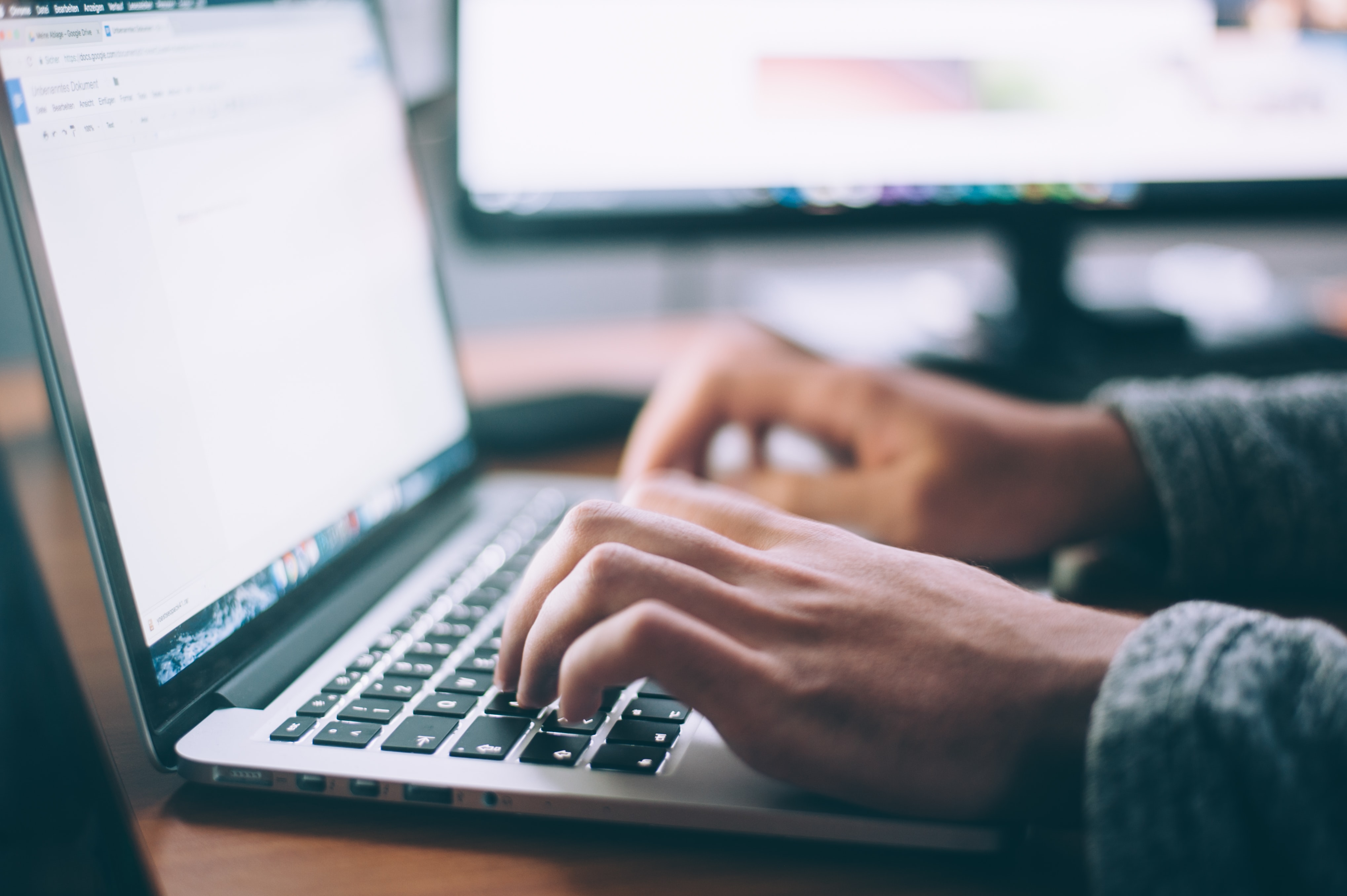 Photo by Glenn Carstens-Peters, Unsplash License
[Speaker Notes: The internet is proliferated with job posting websites hosted by different providers and available to any company wanting to post their available jobs.]
10.3 Recruitment Strategies IV
Company Job Sites
Company specific websites now include a career page and are a source of pride for many businesses. 

Here are some examples of high-quality career pages:

Verizon media
Spotify
Square
10.3 Recruitment Strategies V
Social Media

Facebook, Twitter, LinkedIn, and YouTube offer interesting opportunities to gain a media presence to attract a variety of employees.
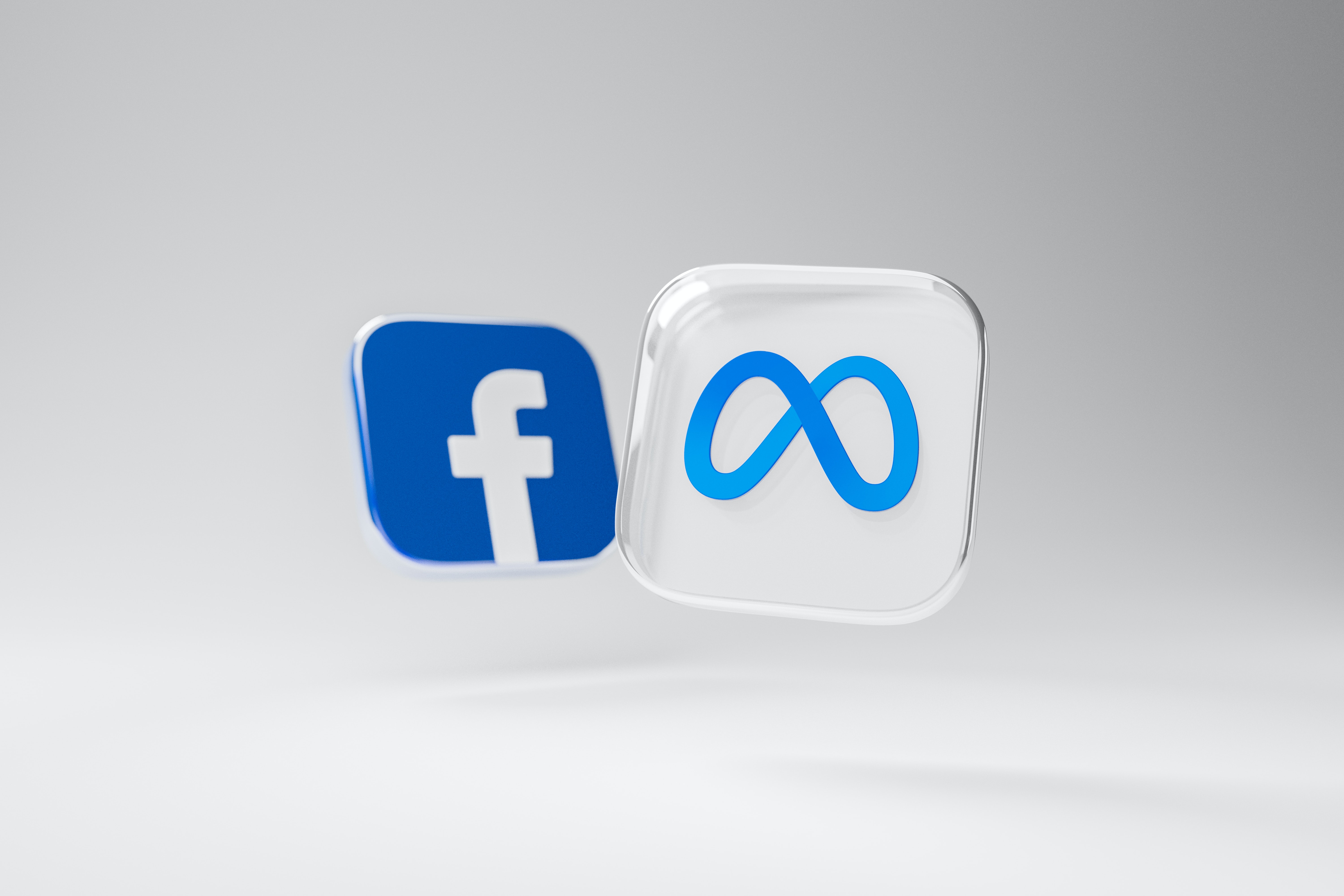 Photo by Dima Solomin,  Unsplash License
[Speaker Notes: The goal of using social media as a recruiting tool is to create a buzz about your organization, share stories of successful employees, and tout an interesting culture.]
10.3 Recruitment Strategies VI
Advantages and Disadvantages of Recruiting Strategies
10.3 Recruitment Strategies VII
Advantages and Disadvantages of Recruiting Strategies
10.3 Recruitment Strategies VIII
Advantages and Disadvantages of Recruiting Strategies
10.4 The Selection Process
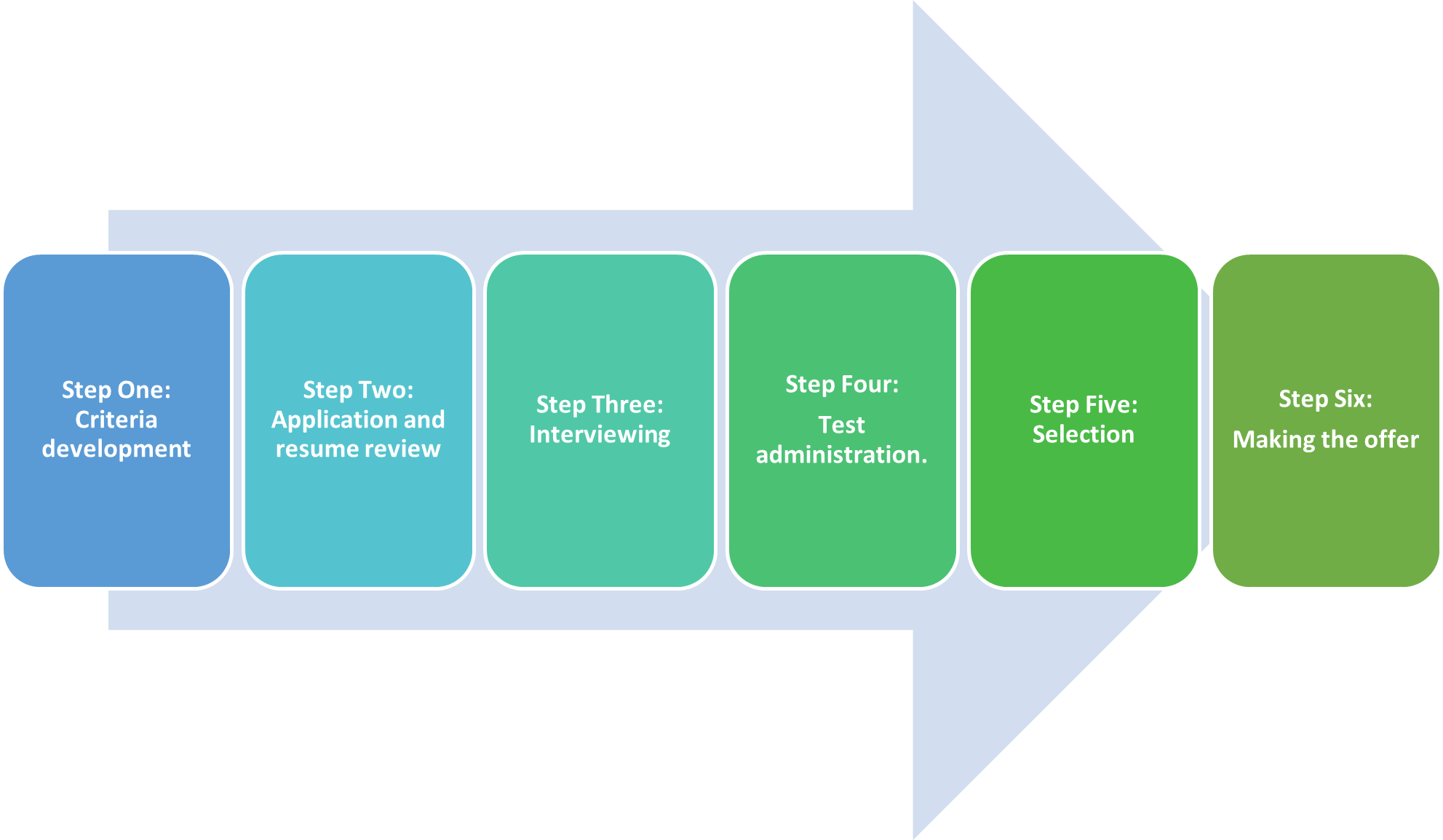 How to Select Employees
[Speaker Notes: The selection process refers to the multiple steps involved in choosing people who have the right qualifications to fill a current or future job opening. While Operations managers and supervisors will usually have the ultimate decision as to who gets hired,  you will work closely with the Human Resources Talent Acquisition team as they create a funnel, narrowing down the list of candidates and guiding managers in this process.

Step One: Criteria development. The first aspect of selection is planning the interview process, which includes criteria development. Criteria development means determining which characteristics are sought for the position and how those characteristics will be assessed during the selection process. 

Step Two: Application and resume review. Once the criteria have been developed, applications can be reviewed. Increasingly, HR managers use automated software to screen applications and resumes. These are based on keywords searches that narrow down the number of candidates’ resumes for review.

Step Three: Interviewing. After the HR manager and hiring manager have determined which applications meet the minimum criteria, they must select those people to be interviewed

Step Four: Test administration. After the interview stage, a company may administer a test or series of tests before a hiring decision is made.  These could include drug tests, physical fitness tests, personality tests, and/or cognitive tests. Increasingly, at this stage, companies also perform social media checks to confirm that the information in their resume is the same as posted online, or to see how applicants present themselves to the public.

Step Five: Selection. At this point in the process, hiring manager(s) should have the information they need to select the best suitable candidate for the position. All of the information gathered throughout the process is reviewed and a decision is made.

Step Six: Making the offer. The last step in the selection process is to offer a position to the chosen candidate. The development of an offer via e-mail or letter is a formal part of the process and requires careful articulation of all elements and conditions of the offer. Compensation and benefits will be defined in an offer, as will any unique legal considerations.]
10.5 Interviewing I
Interviewing, like the use of resumes, has been a staple of employee selection for many years. Human resource managers and hiring managers appreciate the first-hand contact with the candidate that the interviews provide. Compared to other selection tools available to companies, interviewing is relatively expensive.
[Speaker Notes: The time of the interviewer is the major factor for this cost, thus, in the sequencing of the process, interviews are often placed towards the end of the selection process.

One major downside of interviews is that they can be very subjective and fraught with biases, conscious and unconscious. For example, it is common to have different interviewers come up with diverging assessments of a candidate. All this to say that the interview can potentially be problematic.]
10.5 Interviewing II
Interview Types

Traditional interview
Telephone/video interview
Panel interview
Group interview
Company tour/meal or cocktail interviews
[Speaker Notes: Traditional interview. This type of interview normally takes place in the office. It consists of the interviewer and the candidate, and a series of questions are asked and answered.

Telephone/video interview. A telephone interview is a relatively quick and inexpensive pre-screening to narrow the list of people before a traditional interview. It can be used to determine salary requirements or other data that might automatically rule out giving someone a traditional interview.

Panel interview. A panel interview occurs when several people are interviewing one candidate at the same time. While this type of interview can be nerve racking for the candidate, it can also be a more effective use of time.

Group interview. In a group interview, two or more candidates interview at the same time. This type of interview can be an excellent source of information if you need to know how they may relate to other people in their job.

Company tour/meal or cocktail interviews. Many organizations offer to take the candidate to lunch or dinner for the interview. Others may offer a tour of the workplace.]
10.5 Interviewing III
Interview Questions

Most interviews consist of three types of questions: ice-breakers, situational questions, and/or behavioural questions.

Icebreaker questions allow the interviewee to become more comfortable, therefore, feel more comfortable to creatively and efficiently express themselves during the interview process

Situational questions are ones in which the candidate is given details on a hypothetical scenario and is asked how he or she might deal with this situation

Situational questions are ones in which the candidate is given details on a hypothetical scenario and is asked how he or she might deal with this situation
10.6 Testing and Making The Offer I
Cognitive Ability Tests

A cognitive ability test measures intelligence. The most common types are IQ tests which measure general mental ability. Other tests can specifically focus on verbal ability, math skills, spatial perception, or inductive and deductive reasoning.
[Speaker Notes: Organizations can draw from a wide variety of psychological tests to assess KSA’s. Here we will examine some of the most common tests administered to job candidates and the exciting moment when we present the job offer to the successful candidate. A vast number of KSAs can be measured by a well-designed structured interview. However, as mentioned earlier, interviewing can be time-consuming and usually involves some costs. In addition, even in the best of cases, it remains a subjective process and biases can influence the interviewers.]
10.6 Testing and Making The Offer II
Aptitude Tests

Aptitude tests can measure abilities such as mechanical aptitude and clerical aptitude (e.g., speed of typing or ability to use a particular computer program). Usually, an aptitude test asks specific questions related to the requirements of the job.
[Speaker Notes: For example, to become a Royal Canadian Mounted Police officer, you need to pass the RCMP Police Aptitude Test, which is an aptitude test. The test measures memory, spatial abilities, prioritization, ability to multitask, decision-making, and listening capabilities.]
10.6 Testing and Making The Offer III
Personality Tests
Of the many personality theories that exist in psychology, the “Big Five” personality model is the most commonly used for employment decisions. It categorizes personalities into five broad dimensions:
extroversion, agreeableness, conscientiousness, emotional stability, and openness to experience.
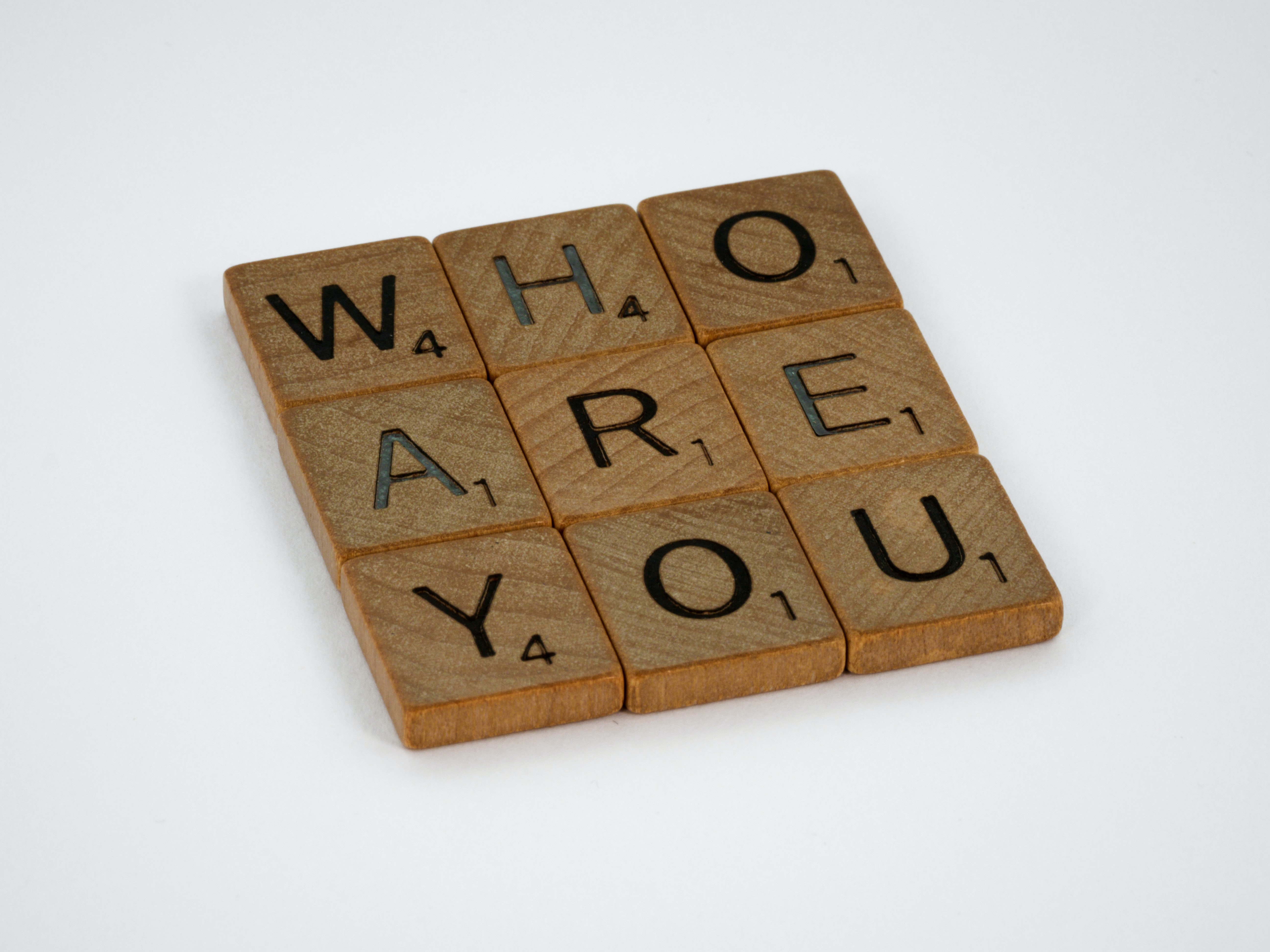 Photo by Brett Jordan, Unsplash License
[Speaker Notes: Personality is a major psychological construct that is defined as patterns of individual differences in thinking, feeling, and behaving. These patterns are relatively stable across situations and over time. For that reason, they can be useful to make employment decisions because we can be confident that personality traits will manifest themselves in the workplace. 

Extroversion focuses on how well people get along with others. Extroversion concerns sources of energy and the pursuit of interactions with others. In general, extroverts draw energy or recharge by interacting with others, while introverts get tired from interacting with others and replenish their energy with solitude. 

Agreeableness is a trait that describes a person’s overall kindness, affection levels, trust, and sense of altruism. 

Conscientiousness can be described as the tendency to engage in goal-directed behaviours, exert control over one’s impulses, and overall thoughtfulness

Emotional stability, as the name implies, relates to the overall emotional stability of an individual. A person who scores low on this trait may be seen by others as being moody, irritable, and anxious. A person who scores high on this trait is seen as being more emotionally stable and resilient.

Openness to experience is a trait that describes a person’s preference for imagination, artistic, and intellectual activities. People who score high on this trait are seen by others as being intellectual, creative, or artistic.]
10.6 Testing and Making The Offer IV
Honesty and Integrity Tests
Honesty and integrity tests measure an applicant’s propensity toward undesirable behaviours such as lying, stealing, taking illegal drugs, or abusing alcohol. Two types of tests assess honesty and integrity. 

Overt integrity tests ask explicit questions about honesty, including attitudes and behaviour regarding theft. 

Personality-oriented (covert) integrity tests use psychological concepts such as dependability and respect for authority.
[Speaker Notes: The increasing emphasis on corporate ethics and guarding against reputational damage has led to the use of honesty and integrity test.

Critics have said these tools may invade privacy and generate self-incrimination. They also claim that candidates can interpret the questions’ intent and provide politically correct answers. 

However, many organizations are motivated to use them because the behaviours that these tests attempt to capture can have disastrous impact for their bottom line. For example, employee theft is an issue that can have a significant impact on a retailer. Thus, there is tremendous motivation from retail companies to prevent these behaviours in employees.]
10.6 Testing and Making The Offer V
Physical Ability Test
For certain jobs, some organizations rely on physical ability tests. For example, to earn a position in a fire department, you may have to be able to carry one hundred pounds up three flights of stairs. If you use physical ability tests in your hiring processes, the key to making them useful is to determine a minimum standard or expectation, specifically related to the requirements of the job.
10.6 Testing and Making The Offer VI
Final Steps in Test Administration

Once the interview is completed and testing occurs, there are a few final checks that can be performed, for example, checking references, criminal records, and social media presence.
[Speaker Notes: Reference checking is essential to verify a candidate’s background. It is an added assurance that the candidate’s abilities are parallel with what you were told in the interview.

Criminal background checks may be used for employees who will be working in positions of trust or dealing with vulnerable populations such as the young, old or disabled. Since criminal background checks can easily breach human rights law and privacy issues, it is best that employers demonstrate that there is a bona fide occupational requirement for conducting one.

Social media checks are now performed by a majority of organizations. According to a survey, 70 percent of employers screen candidates’ profiles on Facebook, Twitter, Instagram, or LinkedIn before hiring.]
10.6 Testing And Making The Offer VII
Making the Job Offer 
After all of the planning, recruiting, interview, testing, and selection, it is time to present the job offer to the successful candidate. Constructing a formal written offer is often preceded by one or more discussions between the HR professional and/or the hiring manager, and the selected candidate.
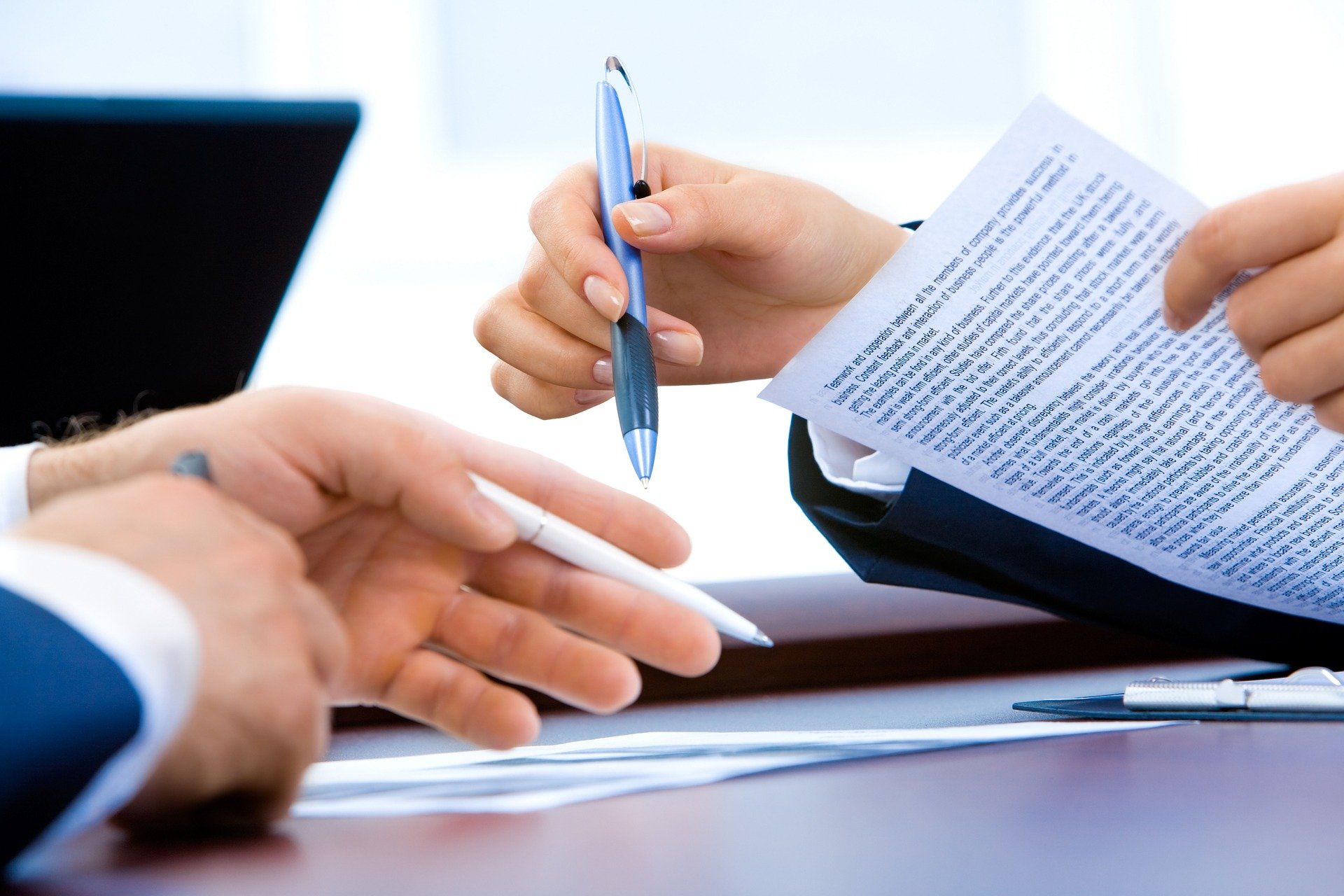 Photo by Aymanejed, Pixabay License
[Speaker Notes: These discussions involve confirmation of the total compensation and specifics, start date, probationary period (if applicable), vacation, any special accommodations required, incentives (e.g., signing bonus and claw-backs), relocations expenses and legal considerations or agreements (e.g., non-compete, confidentiality agreements, parachute clause).]
10.7 Key Takeaways
Talent Acquisition is arguably the most important process in any organization. This process is responsible for creating a pipeline of talent to select from over time. 
The upfront planning that goes into talent selection, the creation of the job description, writing and posting the job advertisement, gathering and selecting from resumes, interviews, testing and presenting the job offer takes a great deal of effort and time.
As an Operations Management team member, you will want to keep in mind the time, effort and cost associated with Talent Acquisition and ensure you work closely with the Human Resources team to proactively seek talent that possess the skills you are hiring for.